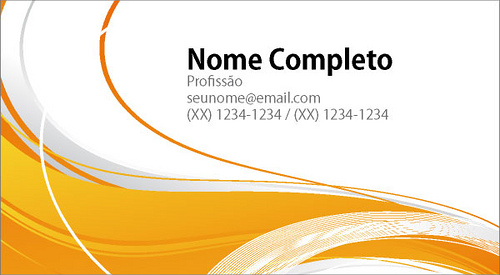 PRESCRIÇÃO DE MEDICAMENTOS CONTROLADOS 
RDC 344/98 , RDC 325/19



MARIA VELOSO SOARES
GERENCIA DE CONTROLE DE SERVIÇOS E PRODUTOS
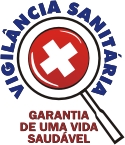 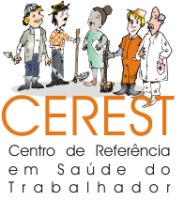 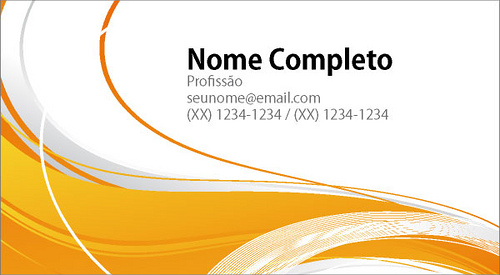 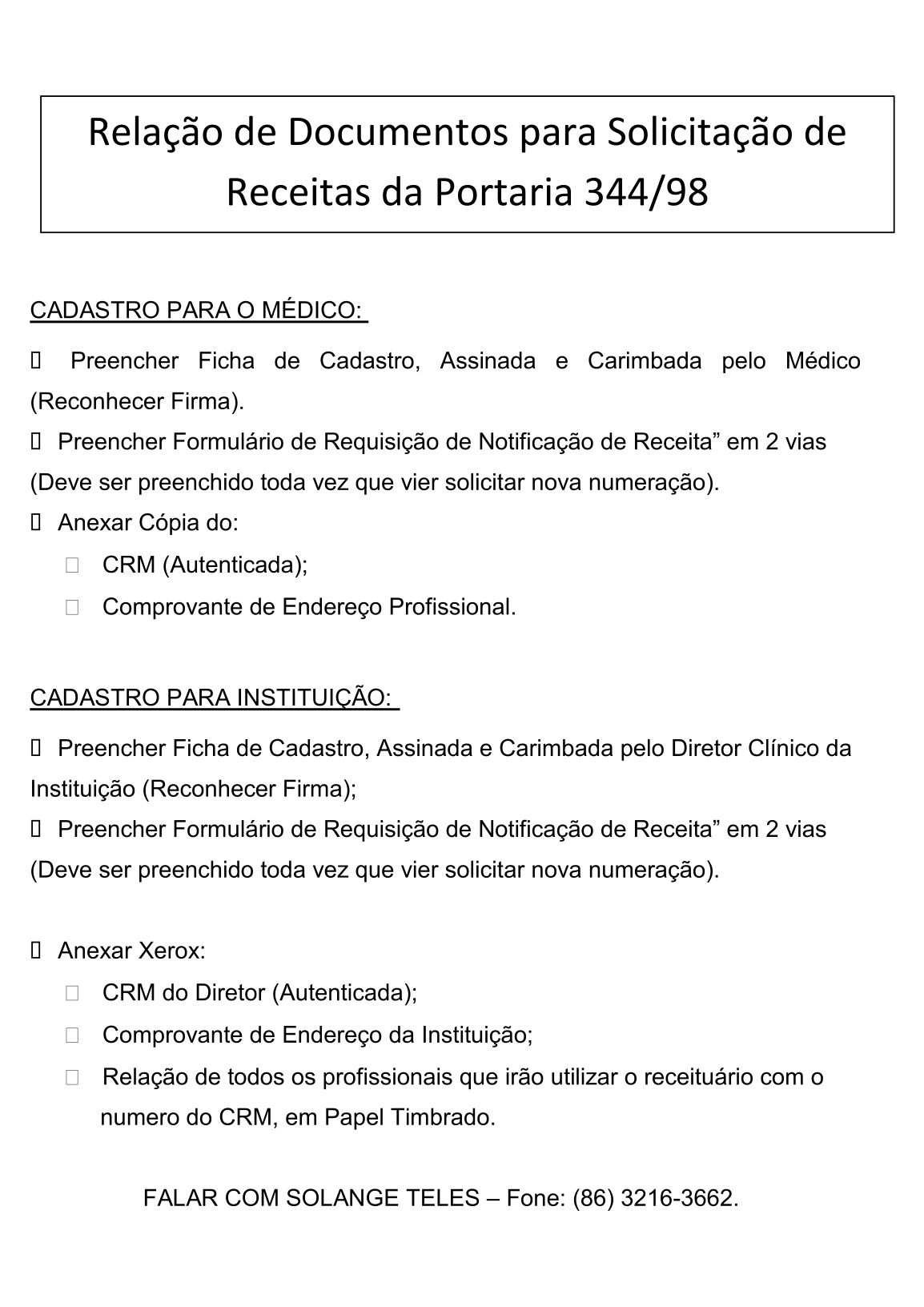 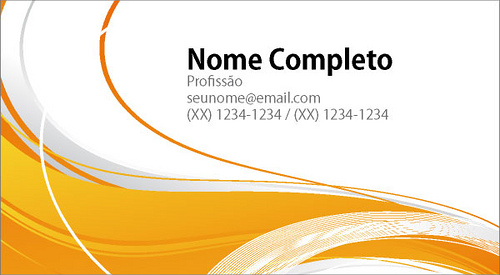 Cadastramento Instituição

Instituição
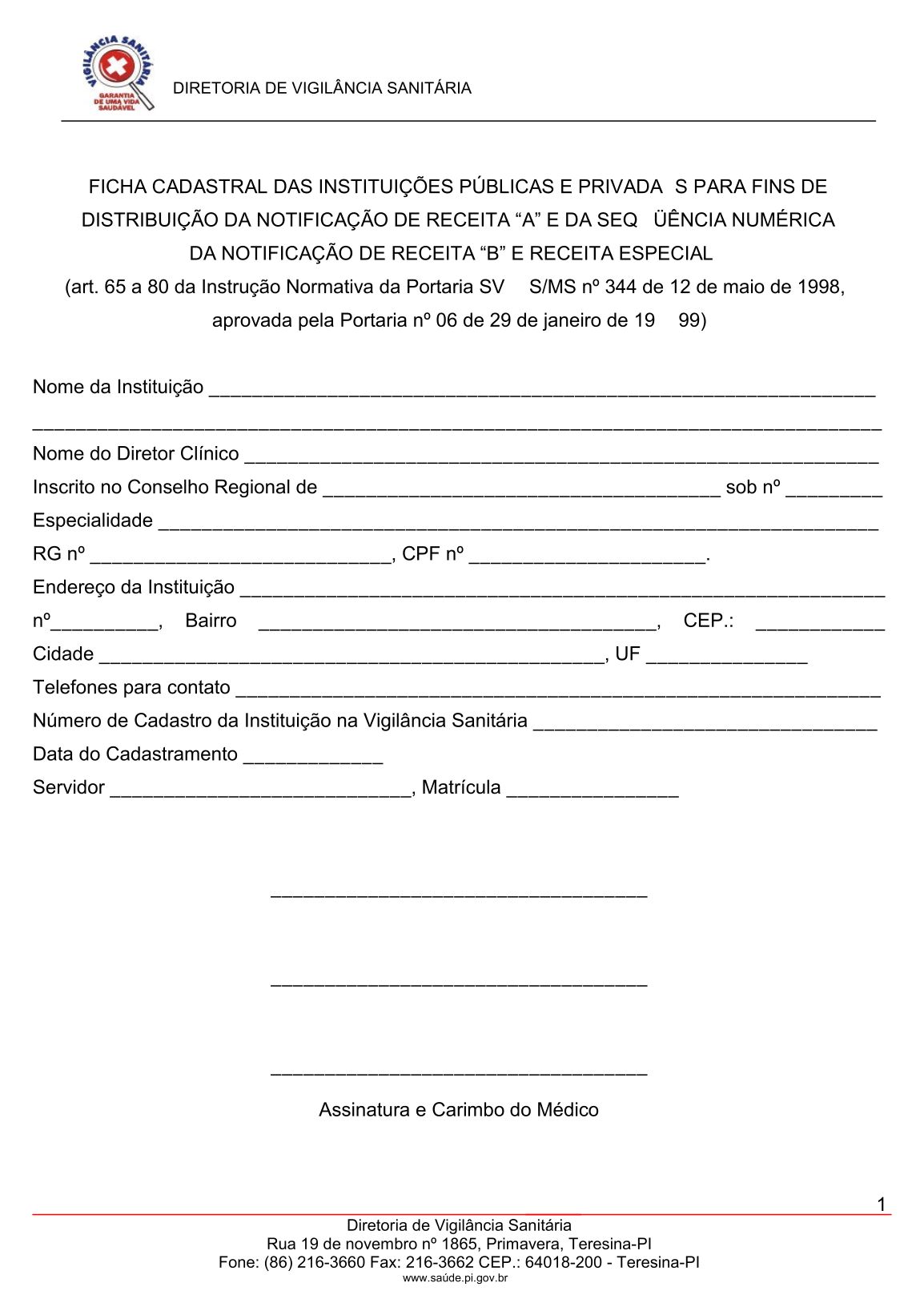 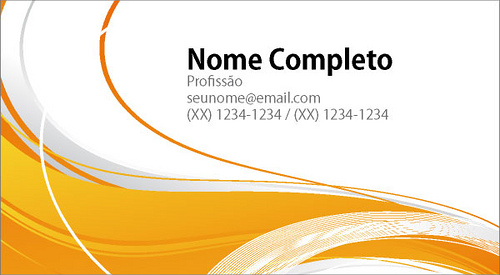 Cadastramento Médico
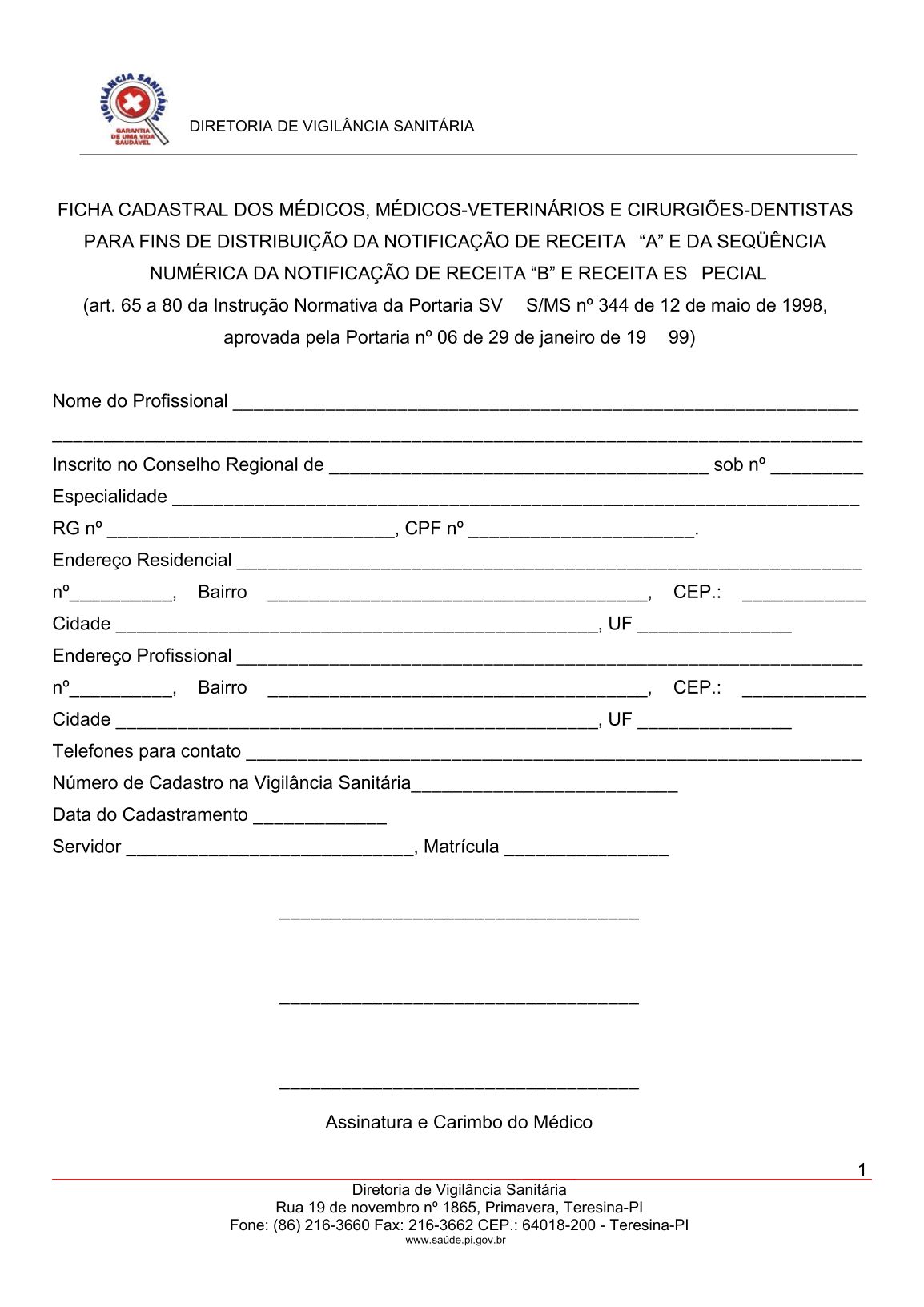 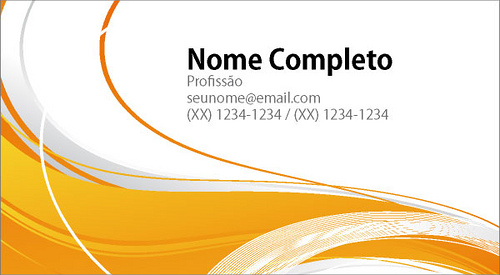 Requisição
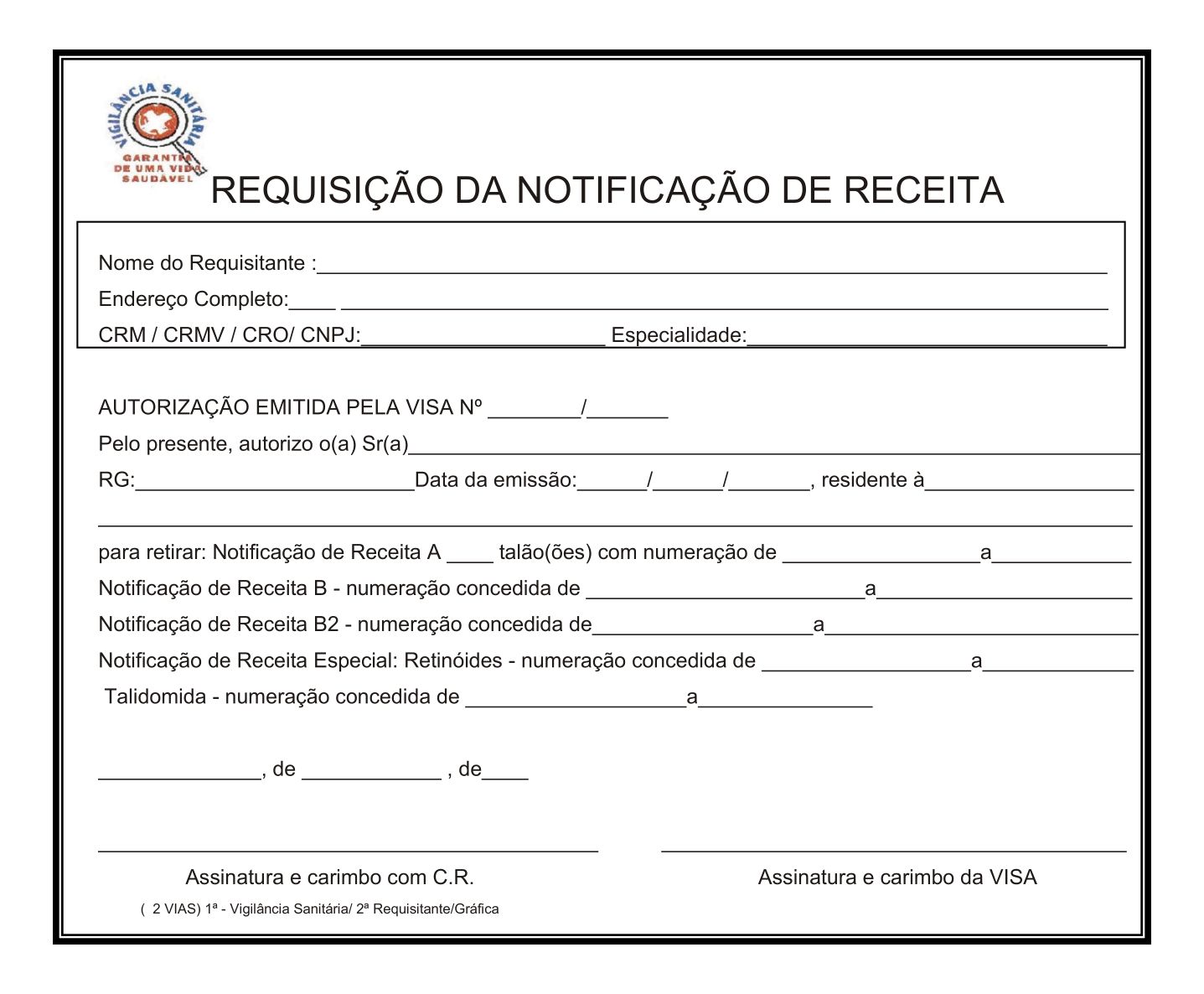 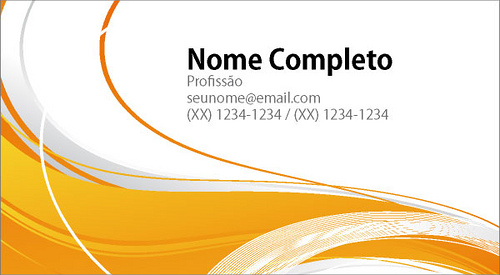 Notificação de 
Receita ‘’A” de cor amarela
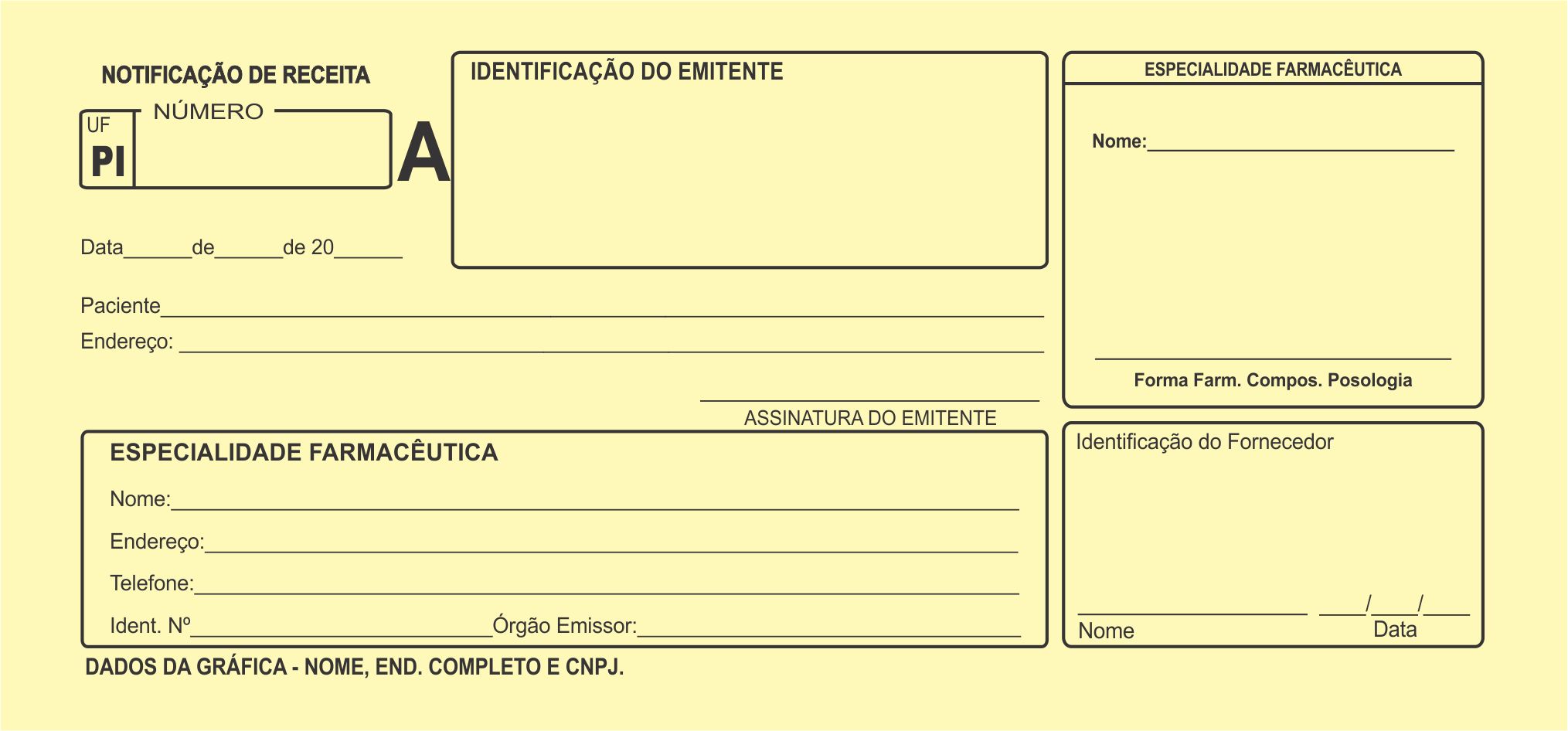 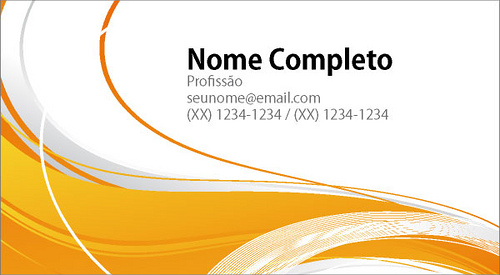 Notificação de 
receita Azul ‘’B”
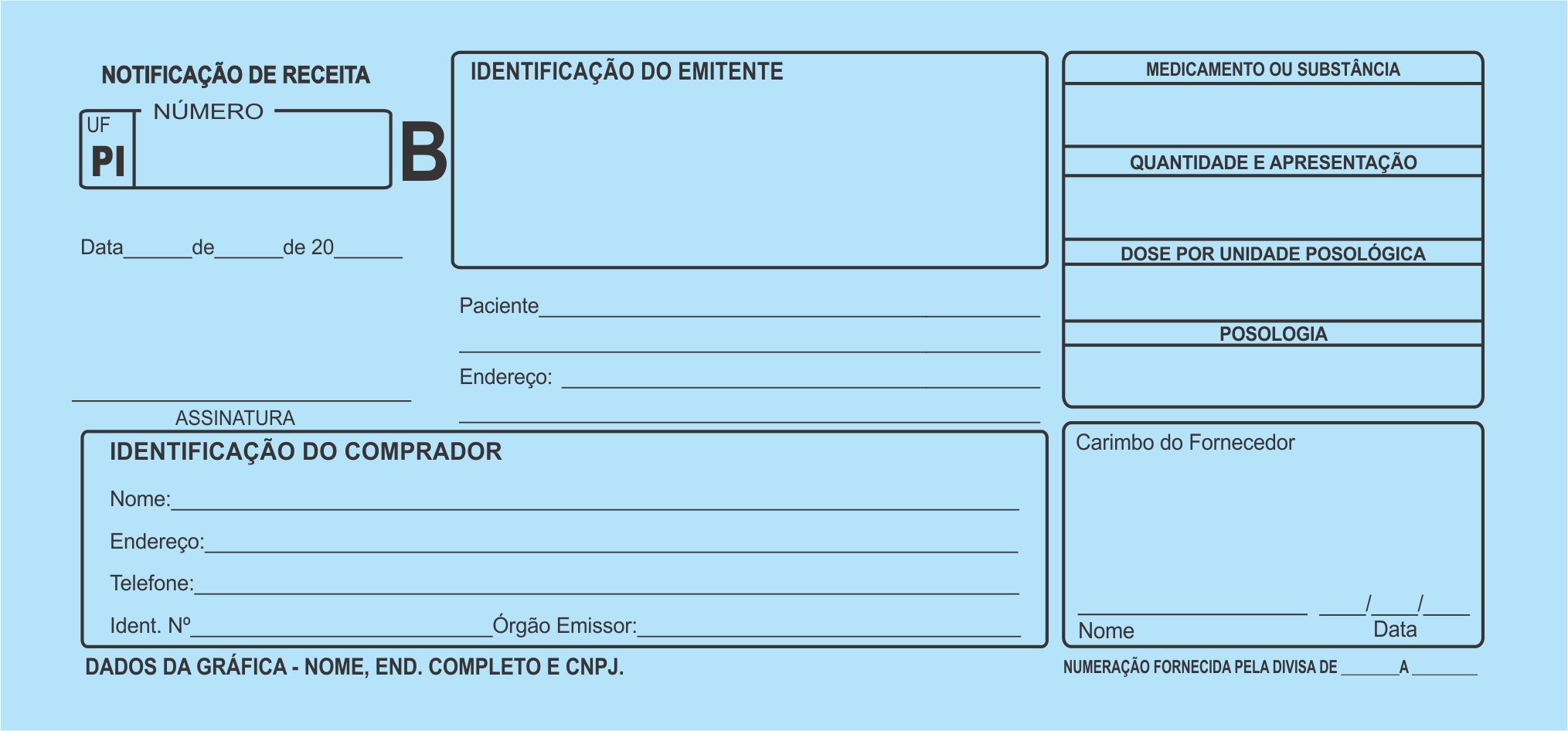 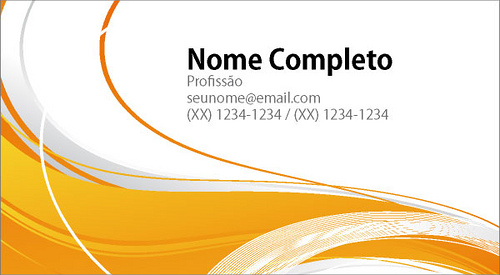 Notificação de 
receita Azul ‘’B2”
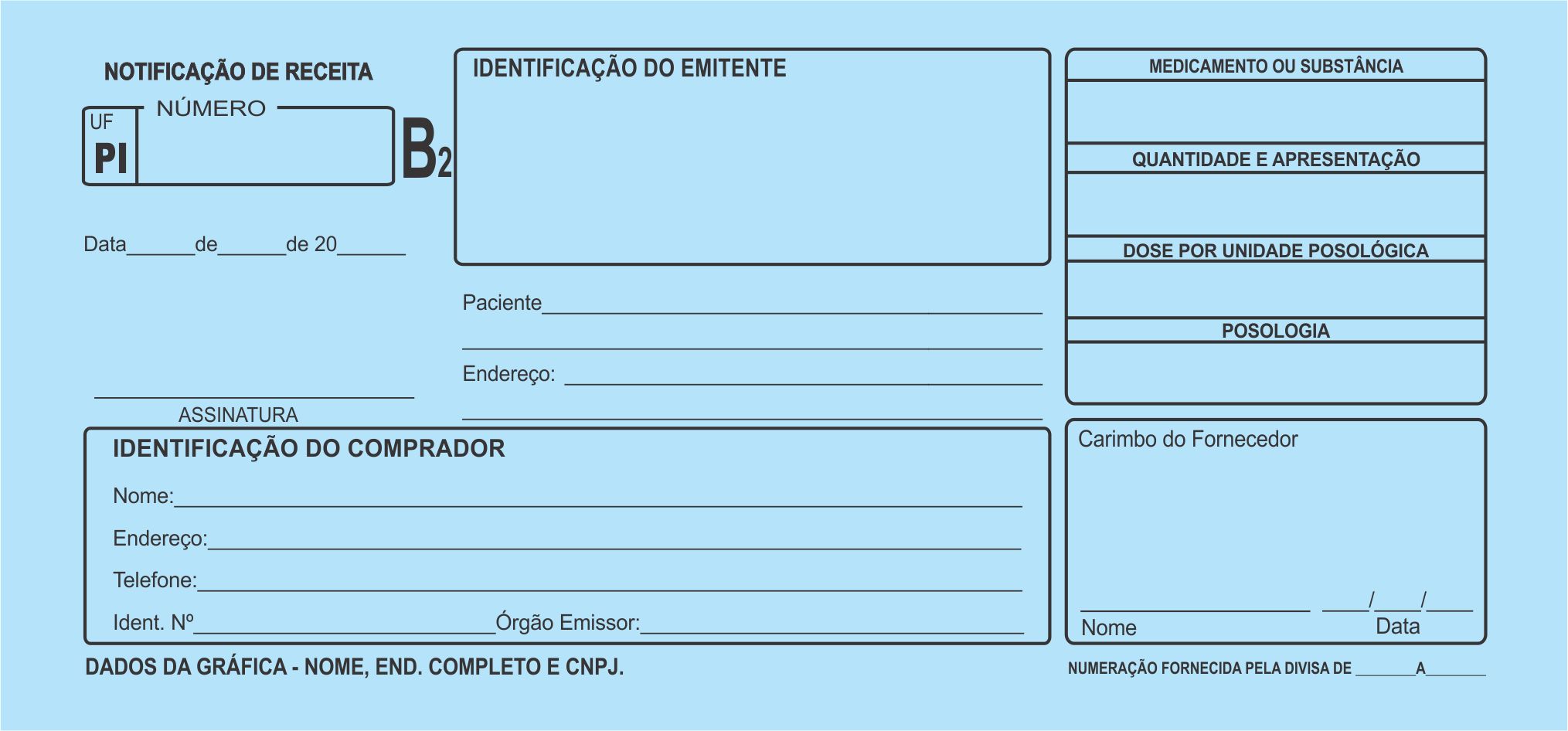 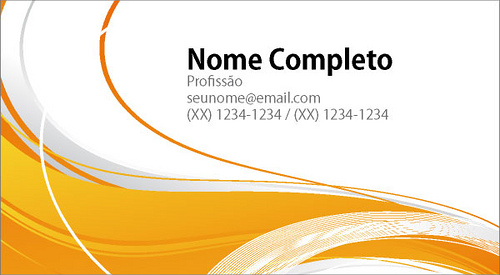 Notificação de 
receita especial C em 2 vias
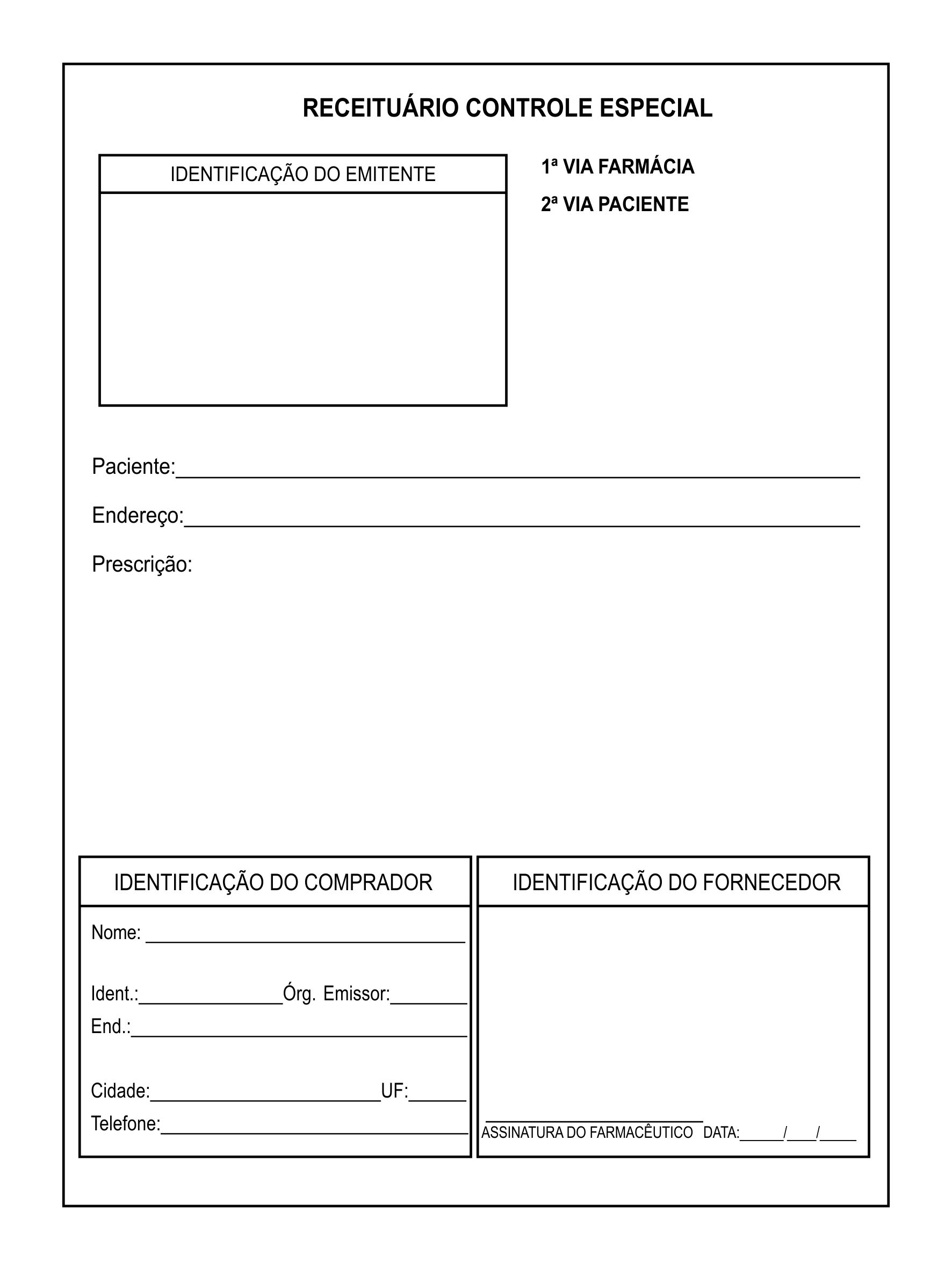 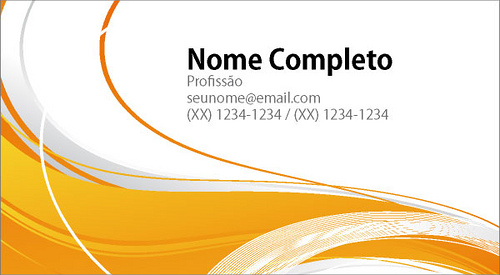 Notificação de receita especial 
retinóides sistémicos
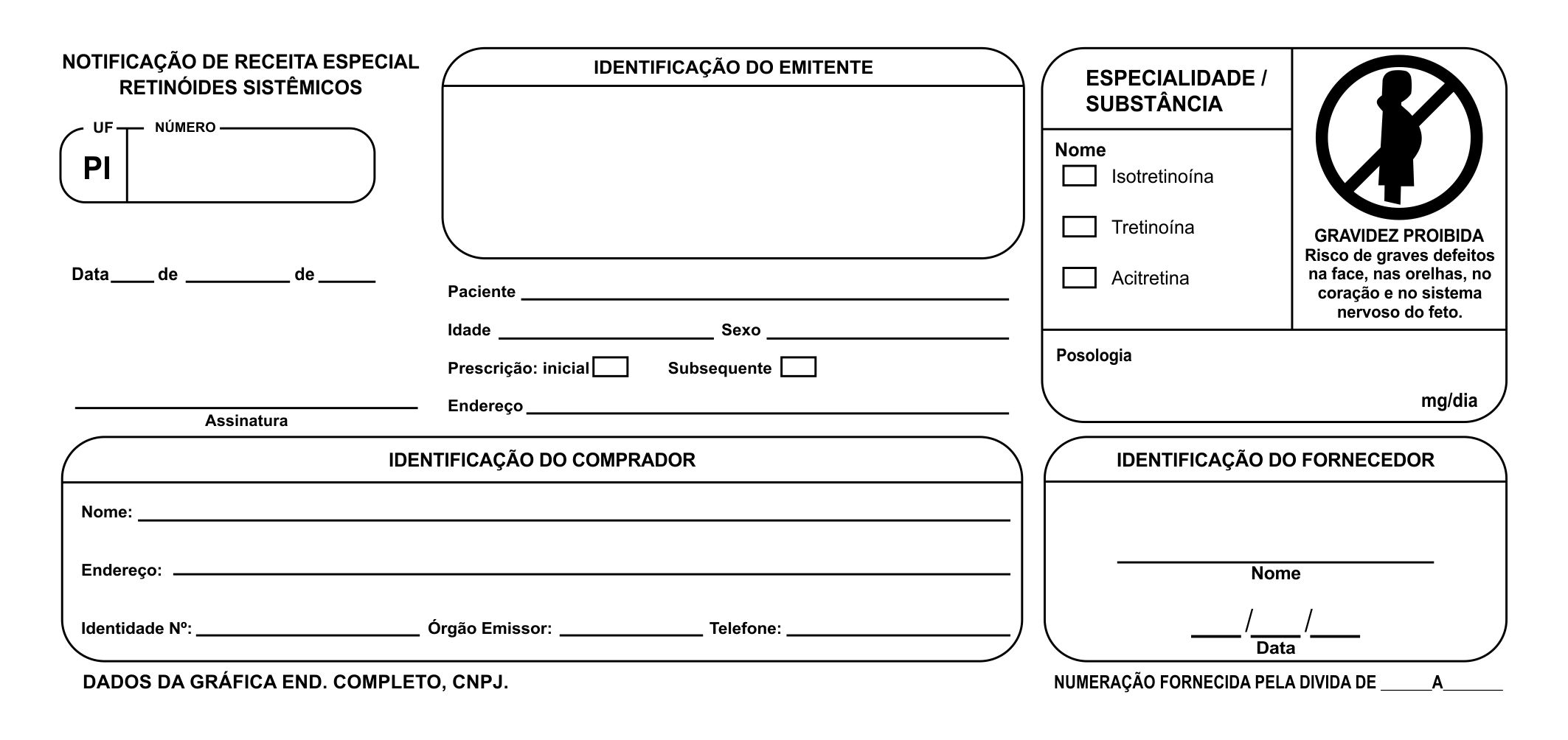 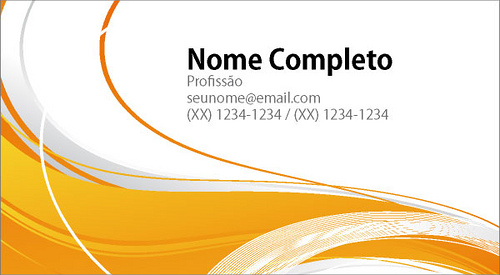 Notificação de receita talidomida
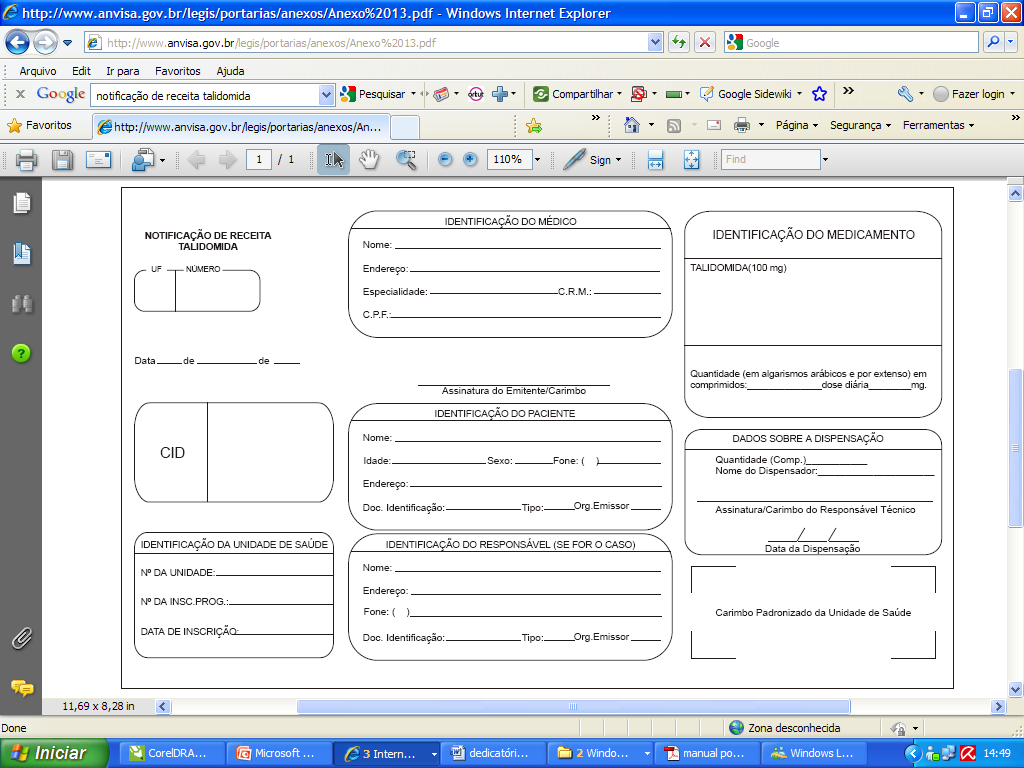 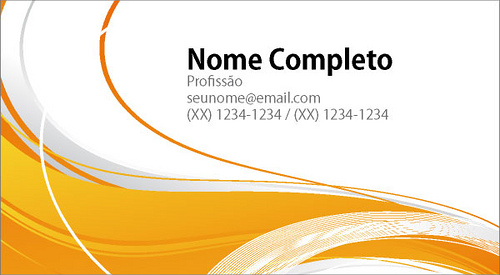 Cadastramento Gráfica
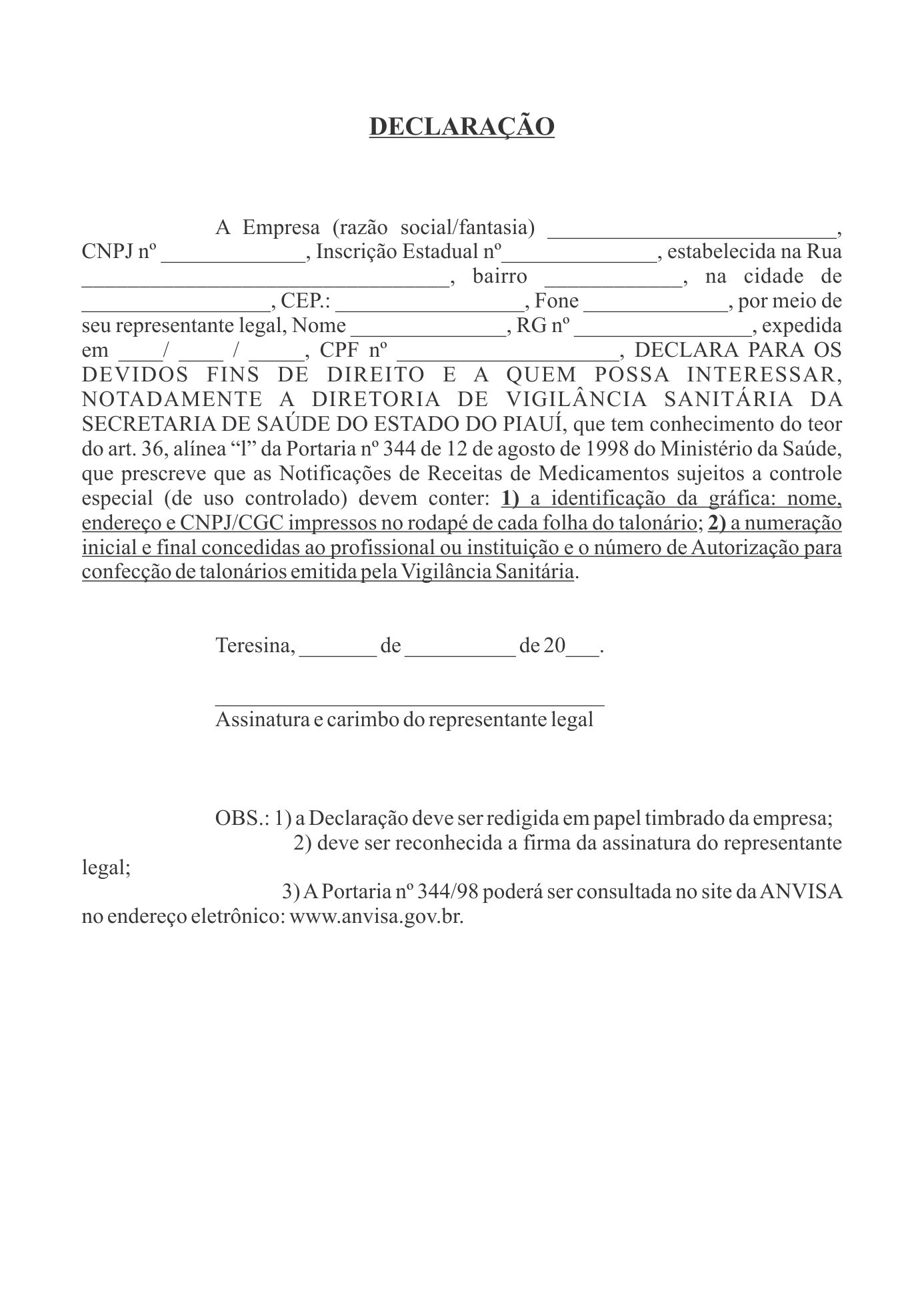 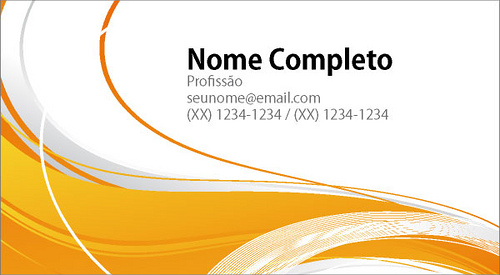 Cadastramento Gráfica
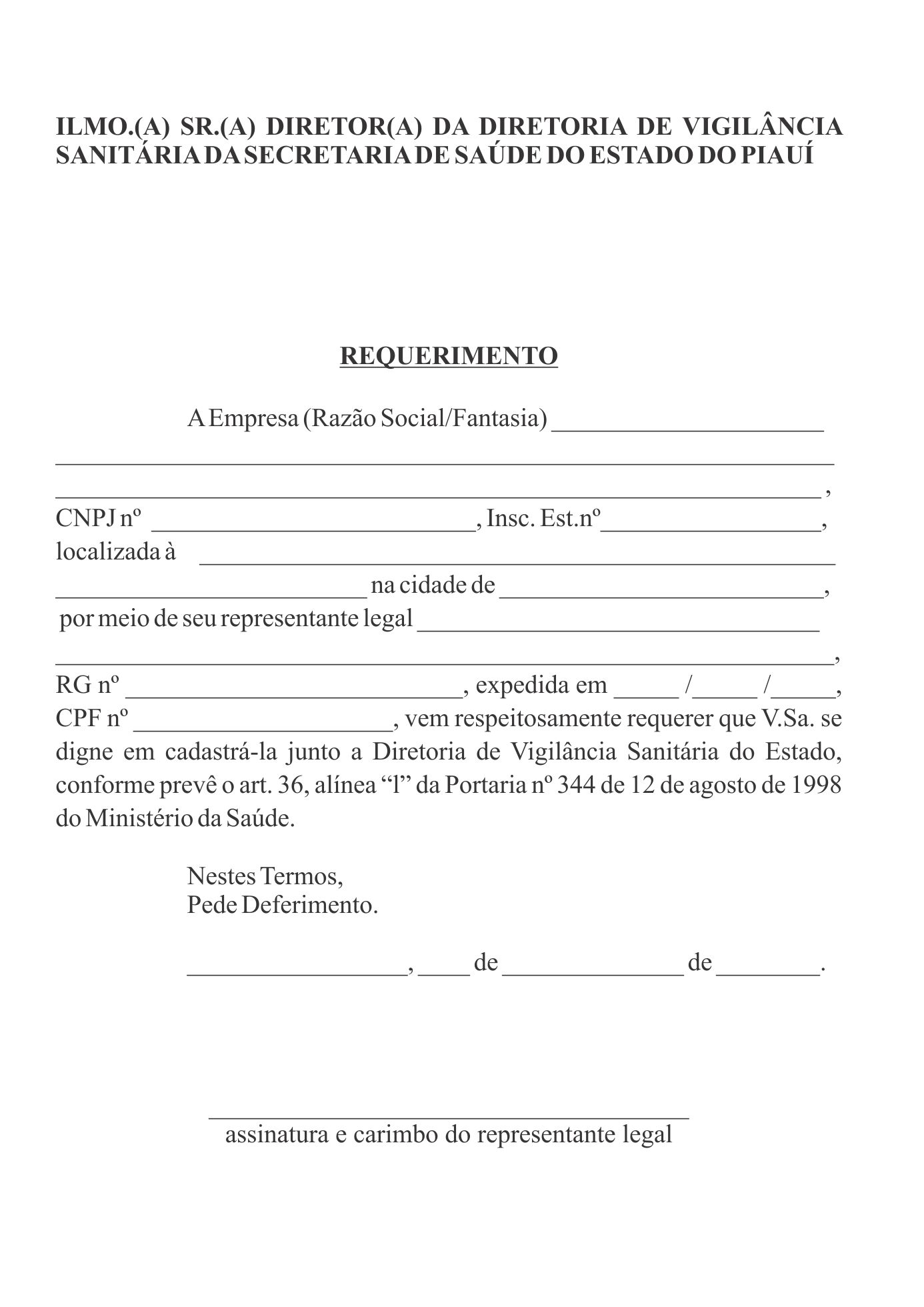 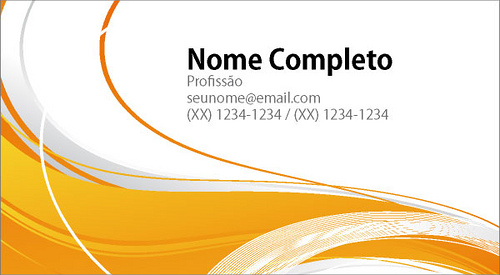 Grandes coisas são formadas por uma série de pequenas coisas feitas em conjunto”.
Vincent van Gogh

“Nada é definitivo, exceto a mudança. Quem é nascido do sol, não definha no calor”.
Bráulio Bessa